Pain Relief…ASAP
An ACT-Based Chronic Pain Management Program Utilizing a Veteran-Centered Approach

Sarah R. Welton, Ph.D.  
Andrew C. Jones, Ph.D.   
Chronic Pain Management Clinic
Southern Arizona VA Healthcare System
Presenting Problem
Definition of chronic pain: unpleasant sensory and emotional experience lasting >6 months

Chronic pain is multifactorial; management requires a multidimensional, interdisciplinary approach
[Speaker Notes: Especially true for veterans, who experience high rates of chronic pain (Clark, 2002); who have higher rates of chronic pain than the general population, medical and mental health problems  that tend to complicate overall functioning. (TBI, PTSD, depression, anxiety, and sometimes, substance abuse/dependence).]
Context: Veterans
What’s the literature say??
81% prevalence rate in OIF/OEF vets (Lew et al., 2009)
60-70% for vets from previous conflicts
Vets seeking care at VAs have unique needs

ACT vs. CBT
Experiential avoidance vs. presence/absence of pain
[Speaker Notes: Evidence suggests that veterans are more likely than civilians to have chronic pain, as well as other psychological factors that impact pain perception (e.g., relationship discord, vocational issues, functional disability; Lew et al., 2009; Kazis et al., 1999). Moreover, several studies suggest that the characteristics of chronic pain among veterans who seek health services from VA facilities differ significantly from other chronic pain populations, and thus, require a plan of care tailored to their unique needs (Rintala, Holmes, Fiess, Courtade, & Loubser, 2005).

Clinical observations: TAU was a “piecemeal” approach including CBT for chronic pain. CBT wasn’t addressing the experiential avoidance (key measure of human functioning) OR pervasive functional impairment (values illness); ACT more in line with our conceptualization of chronic pain tx: teach vets to practice acceptance and defusion rather than spending all of their time/energy engaging in efforts to control, minimize, or avoid unwanted thoughts, emotions, and sensations, which leads to excessive time focuses on pain and less time building the quality of one’s life. ACT builds competency in accepting one’s experience while engaging in valued activities as the alternative to this control agenda.]
Current Study
Purpose:
Develop/pilot an ACT-based program that addresses the complex behavior pattern associated with chronic pain syndrome.
Targeted criterion:	
Sleep disturbance
Physiological dysregulation
Physical deconditioning
Chronic avoidance of valued-activities
(Gatchel & Turk, 1996; Vowles, Wetherell, & Sorrell, 2009; Wicksell, R. K., Melin, L., Lekander, M., & Olsson, G. L. [in press])
[Speaker Notes: Separate lines of research have demonstrated the effectiveness of interventions that utilize biofeedback training, insomnia treatment, and ACT for chronic pain management; however, no published study has examined the integration of these approaches to address the unique needs of veterans with chronic pain.]
Pain Relief ASAP
(A)rousal and muscle tension.  Heart Rate Variability biofeedback training

(S)leep improvement.  Insomnia and chronic pain go hand-in-hand

(A)CT-based training.  Reducing emotional suffering and leading a more meaningful life

(P)acing of activity.  Learning how to better alternate between activity and rest.
[Speaker Notes: Targeting multiple levels of the system linked to pain perception

Need to differentiate between acute and chronic pain
What works well for acute pain does not work well for chronic]
Method: Design and Measures
Design 
A repeated measures design utilizing Paired Sample T-tests
Measures
Multidimensional Pain Inventory
Pain severity, pain interference, life control, affective distress, social support, general activity level. 
Strong internal consistency (α = .070-.90; Kerns, 1985), as well as convergent and discriminant validity (Kerns, Turk & Rudy,1985).

Tampa Scale of Kinesiophobia, Revised
Fear of harm, pathophysiological beliefs
Strong internal consistency (α = .76), test-retest reliability (α = .82), concurrent validity, and predictive validity (French et al., 2007).
[Speaker Notes: A pre-post design was utilized to compare veterans’ scores on several measures, including the Multidimenstional Pain Inventory, Insomnia Severity Index, Tampa Scale of Kinesiophobia, Revised, and Nijmegen Questionnaire.]
Method: Design and Measures
Insomnia Severity Index 
Seven items; 0-4 Likert Scale; Scores: 0-7 no insomnia; 8-14 subthreshold; 15-21 moderate; 22-28 severe
High internal consistency and concurrent validity (Bastien, Vallières, & Morin, 2001).

Nijemegen Questionnaire
Screening symptoms of “hyperventilation,” such as chest pain, feeling tense, blurred vision, bloated feeling in stomach, cold hands/feet, feelings of anxiety, etc. 
Sixteen items; 0-4 Likert Scale; Score range 0-64, cut-off >22; high sensitivity (91%) and specificity (95%; van Dixhoorn & Duivenvoorden, 1985).
Method: Participant Selection and Procedure
Participant Selection
27 veterans from a southwest VA facility were selected to participate in one of three iterations of an eight-week group intervention. 

Pilot
Tuesdays: ACT group for 90 minutes 	(eight sessions)
Wednesdays: Sleep/pacing group for 60 minutes (eight sessions)
Bi-monthly individual biofeedback sessions: Initial evalution and three follow-ups  (four sessions)
[Speaker Notes: Referrals-below average coping and high kinesiophobia
Rule out criteria-pain SOC precontemplation SOC]
Hypotheses
H1: Significant decreases in affective distress, insomnia severity, fear of harm, and pathophysiological beliefs
H2: Increase in perceived life control and HRV coherence 
H3: No changes in pain severity (consistent with existing data)
[Speaker Notes: To address this gap in the literature, the present study evaluated the efficacy of combining several interventions, including an ACT-based protocol (Dahl & Lundgren, 2006), sleep improvement strategies, activity pacing, and Heart Rate Variability biofeedback training (Lombardi , 2002; Appelhans & Luecken, 2008) to improve chronic pain management in veterans seeking services from a VA facility.]
Arousal and HRV
Autonomic Nervous System (ANS)
Sympathetic (gas pedal)
Parasympathetic (brake)

Those with chronic pain conditions are often “out of balance,” hitting the gas much too often.
							

							        Lombardi , 2002
							               Appelhans & Luecken, 2008
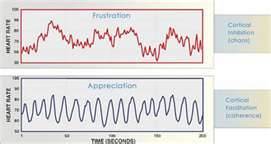 Unbalanced ANS
Balanced ANS
[Speaker Notes: HRV training helps promote ANS balance; HRV has been recognized as a medical index of health and resilience for over three decades. Lower HRV is a predictor of sudden death in cardiovascular clinics. Research shows that HRV is lowered by anxiety, depression, post traumatic stress, fibromyalgia, cardiovascular illness, and many chronic medical conditions. Higher HRV is associated with improved health, decreased pain, and vitality.]
HRV Evaluation
Resonant Frequency breathing evaluation
Everyone has a specific RF, or the frequency of breaths per minute that trigger the heart and nervous system to work in balance (usually between 4.5 and 7 breaths per minute)

Evaluation
Patients follow a breath pacer, changing at two-minute intervals, beginning at 7 breaths/min and reducing by .5 breaths/min until 4.5 breaths/min is achieved.

Measures: Peripheral temperature, Skin conductance, HRV-Respiration coherence, and Cardiac peak frequency.
HRV Training
Home practice

Breath-Sync CD
Each CD contains five, 10 minute practice tracks.
Utilizes sound/music to help foster practice of breathing at one’s Resonate Frequency.

Stress Eraser
Further training in HRV Coherence
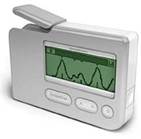 Sleep Improvement
Pain-Stress-Sleep cycle

ACT consistent group-based insomnia education and behavioral management

Sleep Well deep relaxation CD
Sleep Improvement
Sleep Well Hypnosis CD
Free from www.rapidtransformations.com
“…designed to develop a hypnotic sleep throughout your mind and body using deep relaxation techniques that send waves of sleepiness from head to toe, while inducing a sleepy trance within your mind. You will quickly enter hypnosis and begin to transcend into the deeper levels of natural sleep.”
Sleep Improvement
Group Sessions

Insomnia overview and sleep myths
Sleep hygiene and Sleep Well CD
Sleep logs and sleep-promoting habits
Sleep restriction
Sleep thoughts (cognitive defusion)
Relapse prevention
ACT for Chronic Pain
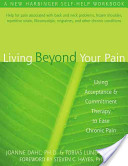 It isn’t the pain itself, but 
   the response to chronic pain 
   that is the problem.

Acceptance: opposite of avoidance.  Allowing oneself to willingly engage in life despite chronic pain.
Choose: How you want to live life instead of allowing pain to choose for you (discovering values).
Take action: Determining steps/goals that are necessary to live by values.
(Dahl & Lundgren, 2006)
ACT for Chronic Pain
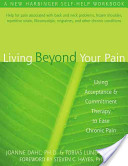 Experiential Avoidance
Attempts to avoid chronic pain and to 
escape from it leads to more pain and suffering.

Pain versus Suffering
Important difference between attempting to avoid acute injury and avoiding feelings and thoughts related to chronic conditions.
Avoiding the first is necessary for survival.  Avoiding the second can seriously impair life.
Pain turns into suffering without acceptance.
(Dahl & Lundgren, 2006)
ACT for Chronic Pain
Group-based sessions

What is pain?  What is ACT?
Controlling pain is not the answer
What do you value?
Cognitive defusion
Mindfulness/sitting CD
Acceptance/willingness
Committed action
What’s holding you back?
Pacing of Activity
Pacing of Activity
Makes sense to move less with acute pain for healing to occur.

Less movement with chronic pain results in avoidance, hypervigilence, muscle reactivity, and depression (chronic avoidance of valued activities).

Answer is finding a “balance” between activity and rest.
Pacing of Activity
Change view of activity from “must or should” to “want or choice”

Change view of days from “good or bad” to “easy or challenging”
Pacing and Activity
Pacing Activities Worksheet

“Review as many daily activities as you can and fill out the activity list below, noting your baseline pain and the number of minutes you can engage in each activity before your pain sensation increases 1-2 points (“uptime”).  Then change activities for long enough to allow the pain sensation to decrease to baseline, and note the number of minutes this requires (“downtime”).  Use a scale of 0 to 10.  Reassess monthly as you progress.  Here is an example:

Activity during uptime         Uptime (minutes)          Downtime (minutes)                Activity during downtime
Washing dishes	          10 minutes	        15 minutes	                Talk to a friend on the
	 						                phone, read, listen to
							                Breath-Sync CD
Results: Data Screening
Initial sample of 27 screened for participation criteria and study completion. 
1 case removed due to incomplete data 
Attrition  Across cohorts: 1 + 4 + 2, respectively

Remaining 20 reviewed for influence of missing data, outliers, and case leverage

 Final sample: n = 20
[Speaker Notes: Data prep prior to analysis]
Results: Sample Characteristics
[Speaker Notes: Ethnic representation in this sample generally reflected census data from the surrounding region (U. S. Census Bureau, 2010).]
Review of Results
[Speaker Notes: Decreases in physical and psychological suffering
Pain interference: extent to which pain is getting in the way of committed action
Life control:  Driving the bus
Affective distress: dirty pain
Dysfunctional coping: dirty pain/experiential avoidance
Insomnia severity: defusion/acceptance/committed action
Kinesiophobia (Fear of harm): experiential avoidance 
Pathophysiological beliefs: beliefs about impairment due to pain
Nijimegen:]
Future Considerations
Cognitive vs. behavioral gains
Add Physical Therapy component to increase general activity

Add Valued Living Questionnaire
[Speaker Notes: No changes in general activity???
Add Valued Living Questionnaire to battery…something they complete but pre-post data not collected]
References
Appelhans BM, Luecken LJ. Heart rate variability and pain: associations of two interrelated homeostatic processes. Biol Psychol. 2008;77:174–182.
Gatchel & Turk, 1996. Psychological Approaches to Pain management.
Kazis, LE., Ren XS, Lee A, Skinner K, Rogers W, Clark J, Miller DR. Health status in VA patients: results from the Veterans health study. American Journal of Medical Quality. 1999; 14(1): 28-38. 
Lew et al. (2009). Prevalence of chronic pain, posttraumatic stress disorder, and persistent postconcussive symptoms in OIF/OEF veterans: Polytrauma clinical triad. JRRD
Lombardi F. Clinical implications of present physiological understanding of HRV components. Card Electrophysiol Rev. 2002;6:245–249. This paper discussed the prognostic value of time and frequency parameters of heart rate variability (HRV) analysis and how this can be applied to short- and long-term electrocardiogram recordings. Low- and high-frequency HRV components and their ratio seem to provide relevant information on sympathovagal balance in normal subjects and patients alike. 
 Rintala, Holmes, Fiess, Courtade, & Loubser, 2005. JRRD. Volume 42 Number 5, September/October 2005Pages 573 — 584
Vowles, K. E., Wetherell, J. L., & Sorrell, J. T. (2009). Targeting acceptance, mindfulness, and values-based action in chronic pain: Findings of two preliminary trials of an outpatient group-based intervention. Cognitive and Behavioral Practice, 16, 49-58
Wicksell, R. K., Melin, L., Lekander, M., & Olsson, G. L. (in press). Evaluating the effectiveness of exposure and acceptance strategies to improve functioning and quality of life in longstanding pediatric pain – A randomized controlled trial. Pain.
Contact info
Sarah Welton, Ph.D. 
dr.sarah.welton@gmail.com
206-300-5509

Andrew Jones, Ph.D.
Andrew.jones@va.gov